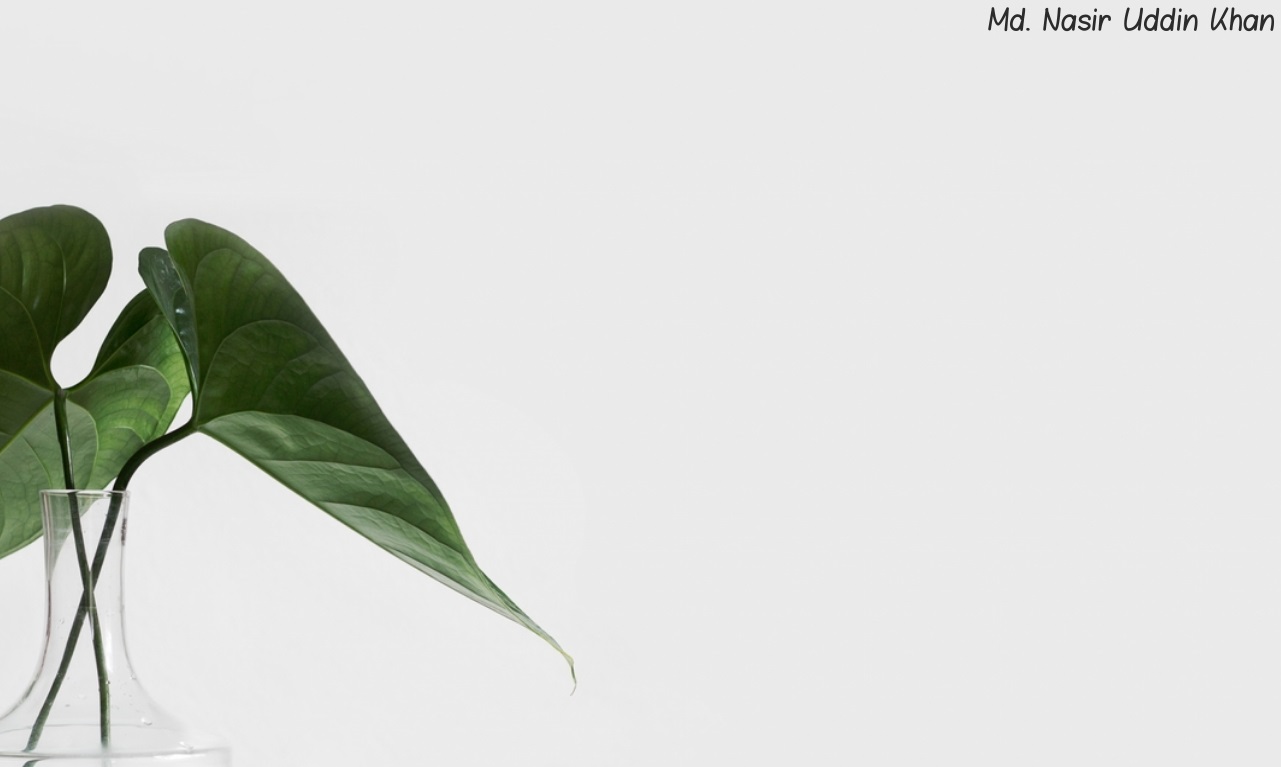 Welcome 
To  
English Class
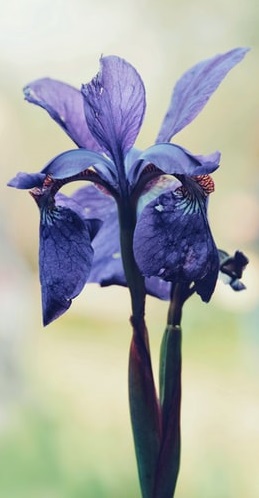 Teacher’s Identity
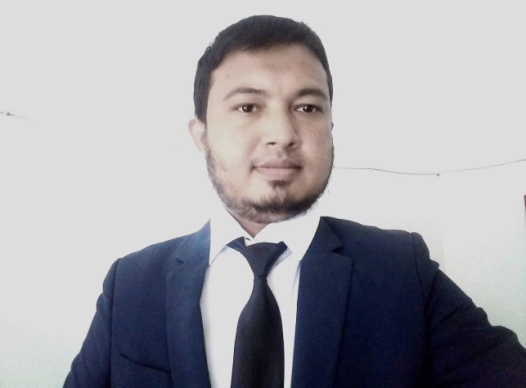 Md. Nasir Uddin Khan
Assistant Teacher
Gridakalindia GPS
Faridgonj, Chandpur
01687422109
nu01687@gmail.com
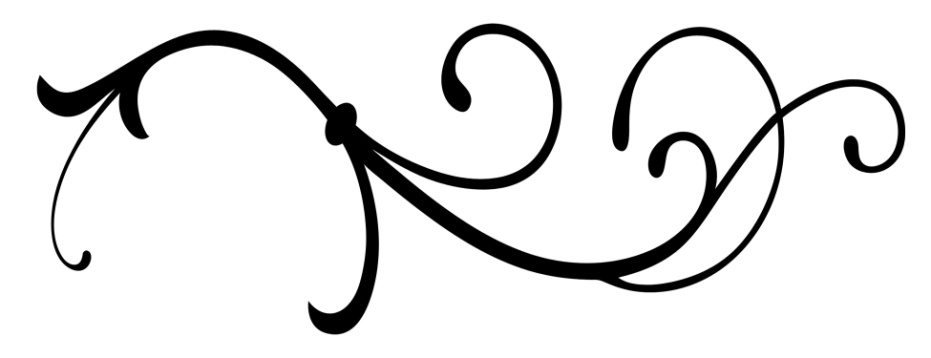 Lesson Identity
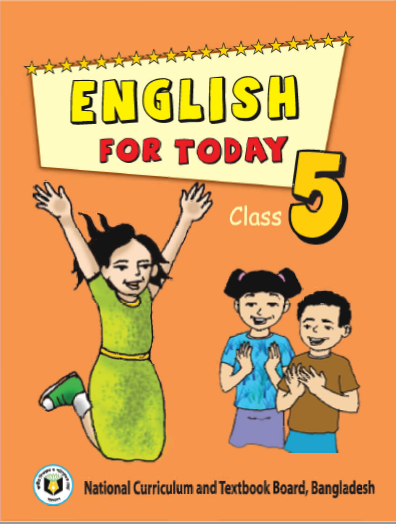 Class Five
Subject : English
Unit : 3
Lessons : 1-2
Topics :Saikat’s Family!
Learning Outcomes:
Students will be able to -
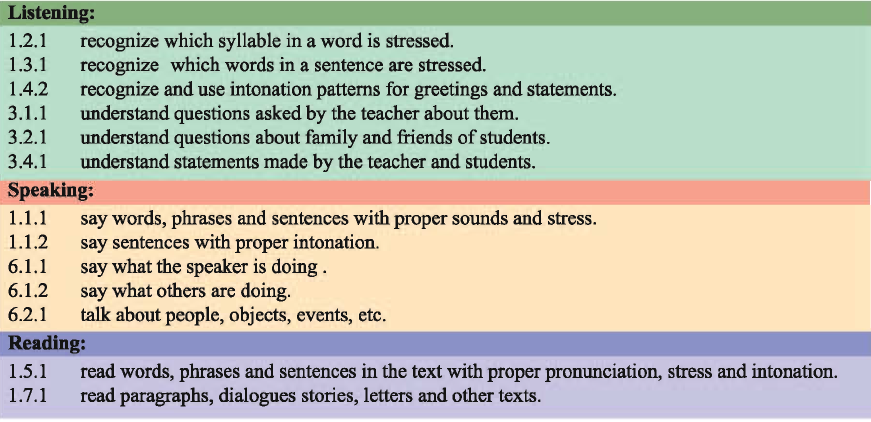 Good morning students . How are you? 
I am fine Alhamdulillah
Let’s listen a greeting song together.
Lets remember our previous class topic.
Please think and answer correctly.
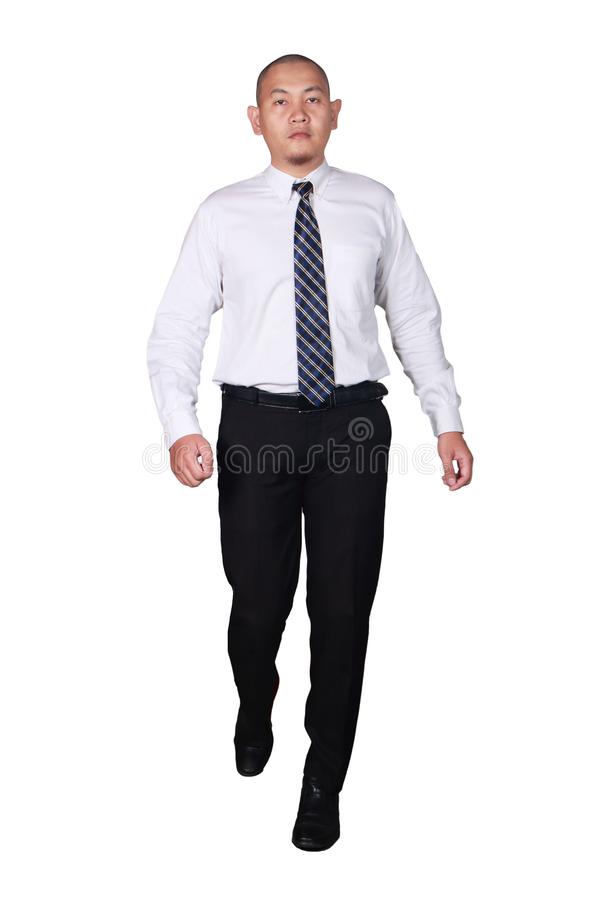 What title do we use to address a man?
Anwer: Mr.
What title do we use to address a married woman? 
Answer: Mrs. 
What title we use to address both married and unmarried woman?
Answer: Ms.
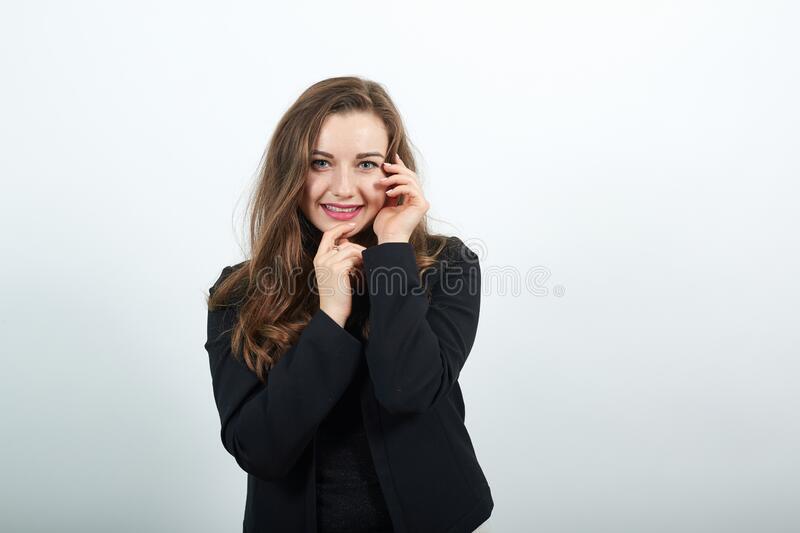 What do you see in the picture below? Think and say
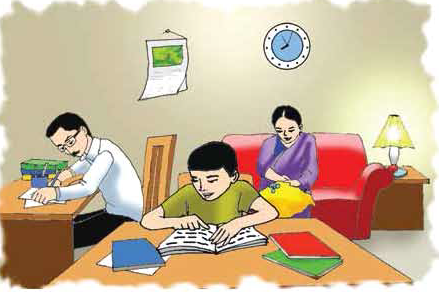 Yes, the picture shows three person in a room. They are Saikat and his parents.
Dear Students, tell me what are they doing?
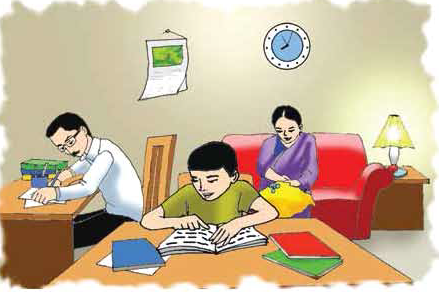 Yes,  the woman sitting on the sofa and sewing . The man writing something and Saikat reading a book.
Now listen the text carefully and pronounce with me loudly.
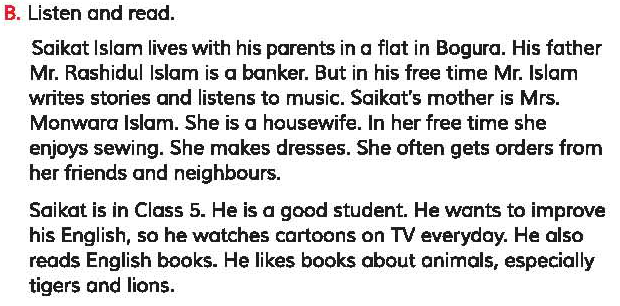 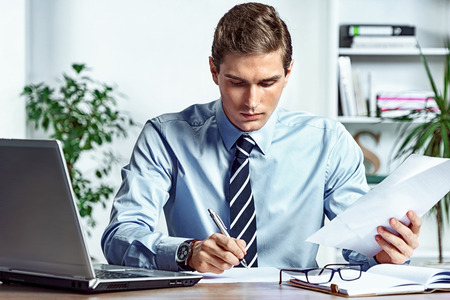 a person employed by a bank
ব্যাংকার
Banker
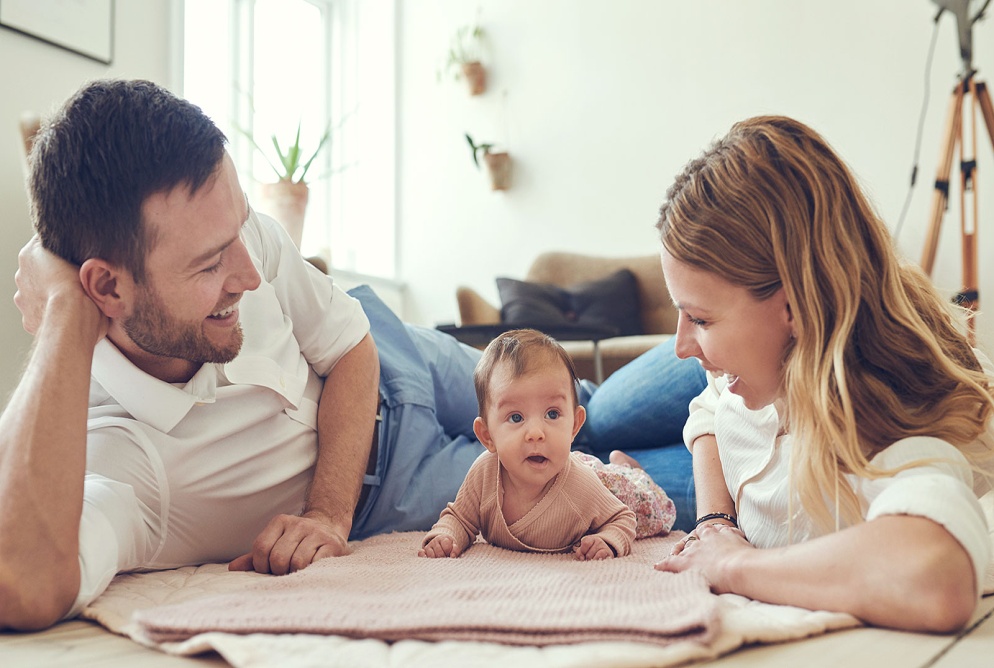 a person's father or mother.
Parents
মাতাপিতা
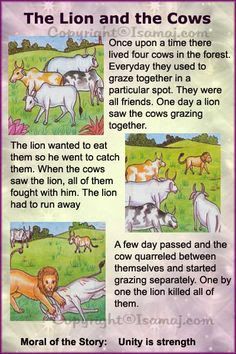 the facts about the present situation.
গল্প
Stories
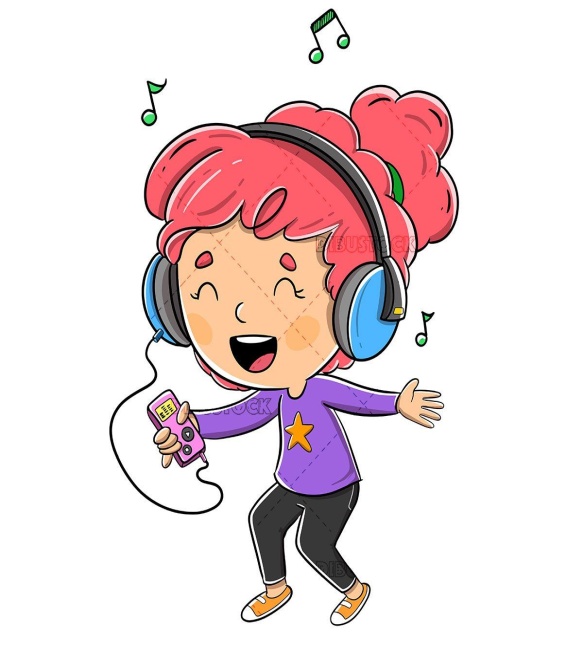 a sound perceived as pleasingly harmonious.
Music
গান
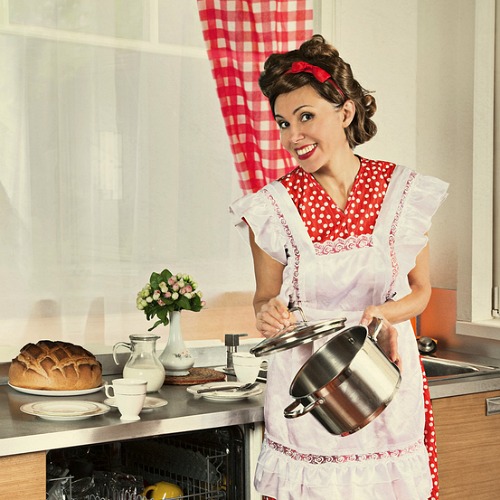 a woman whose main occupation is caring for her family
গৃহিনী
Housewife
the action or activity of sewing.
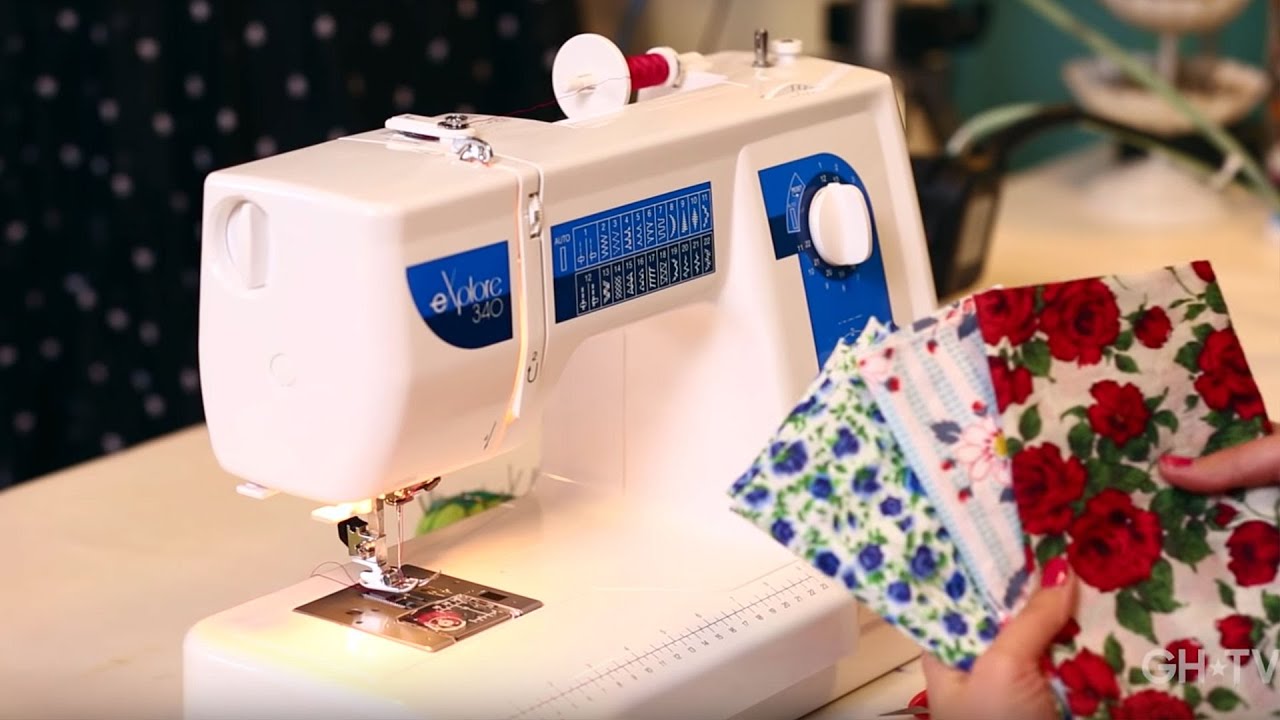 সেলাই
Sewing
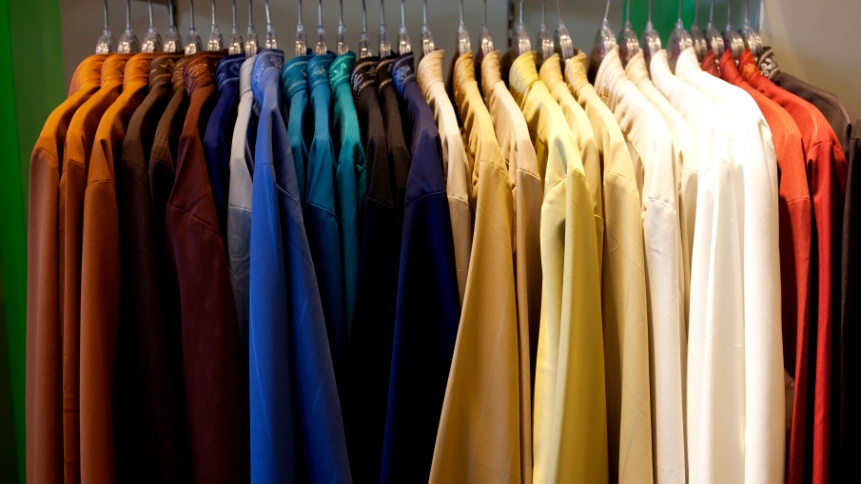 items worn to cover the body.
জামাকাপড়
Cloths
make or become better.
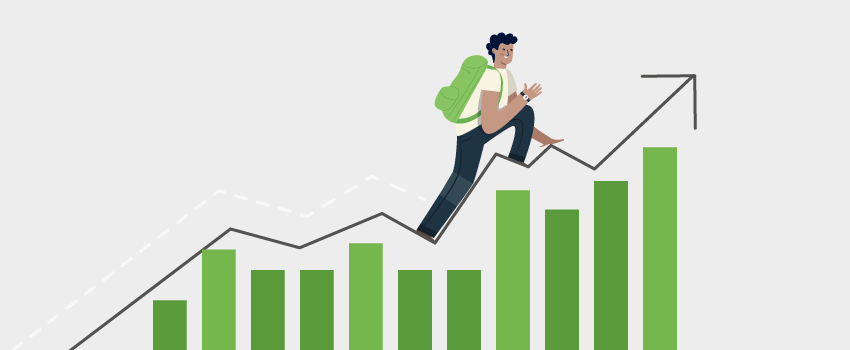 Improve
উন্নতি
Silent reading
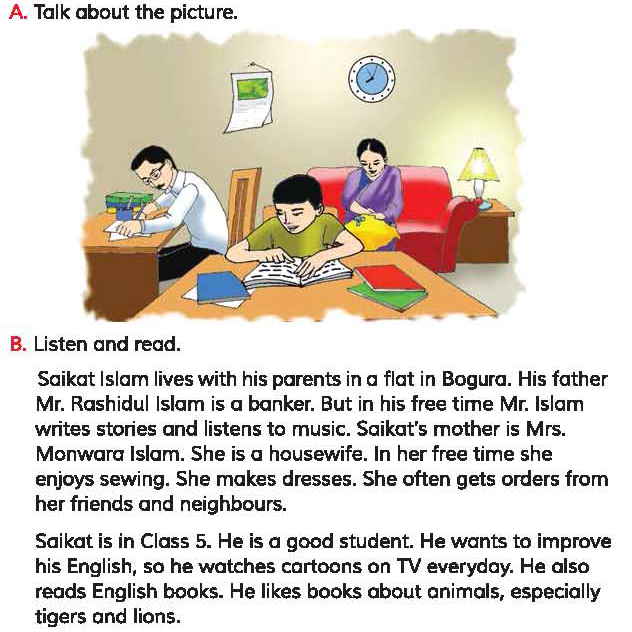 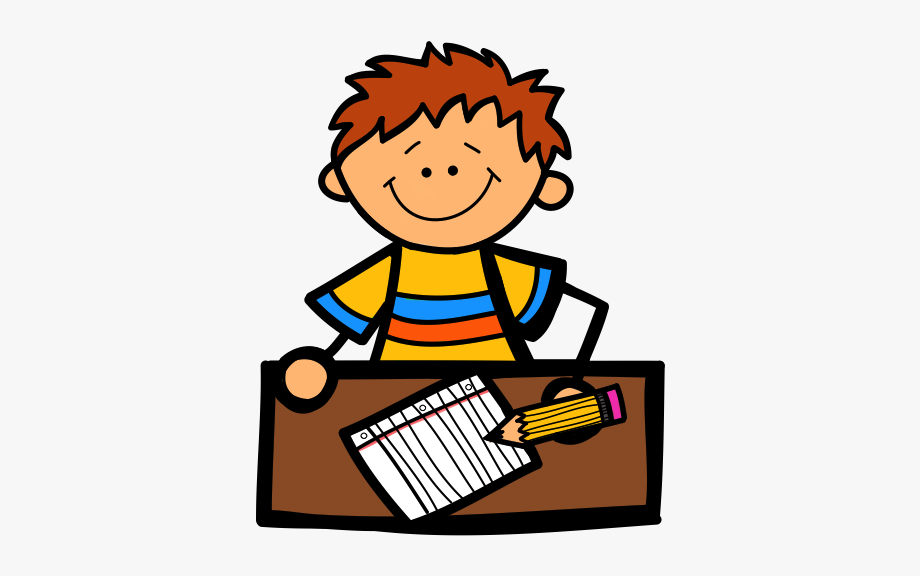 Individual work
What is saikat’s parents occupation?
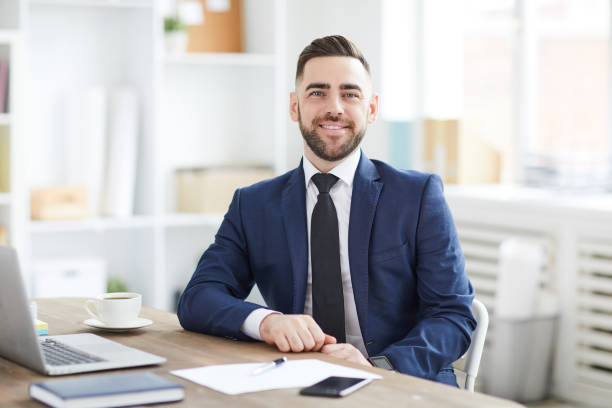 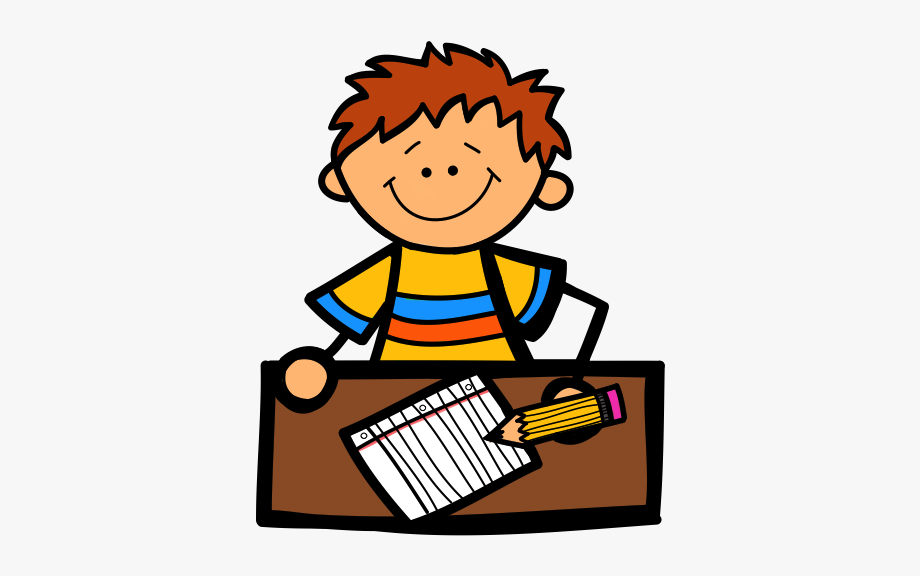 Individual work
What do his parents do in their free time?
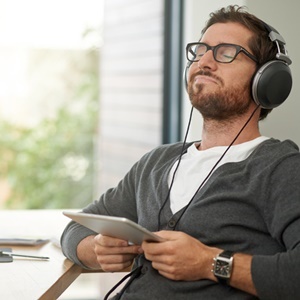 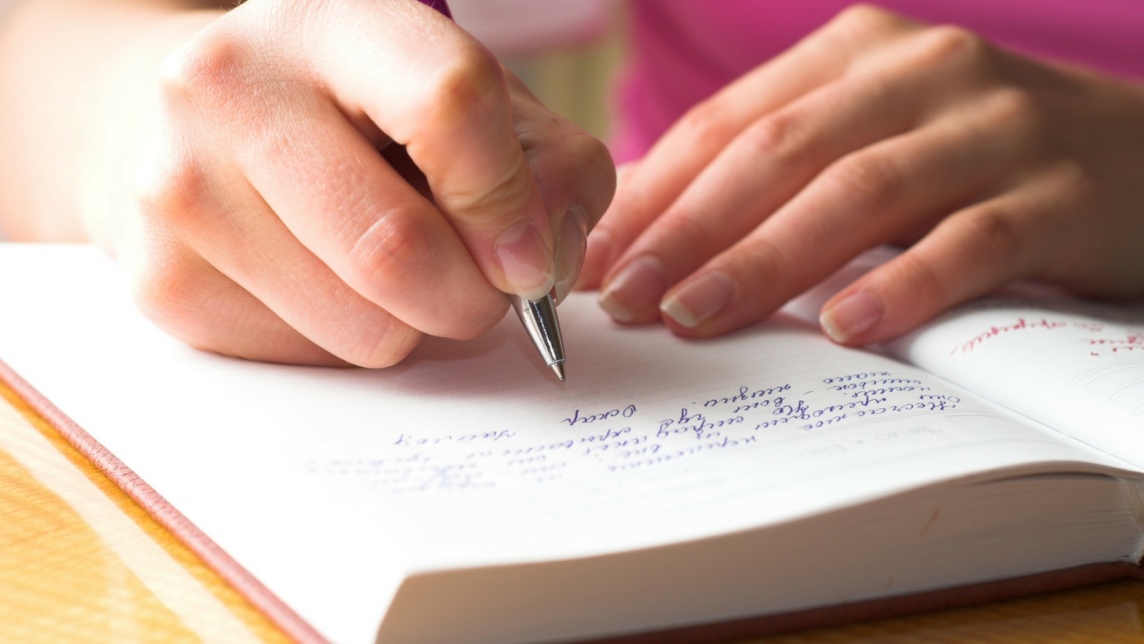 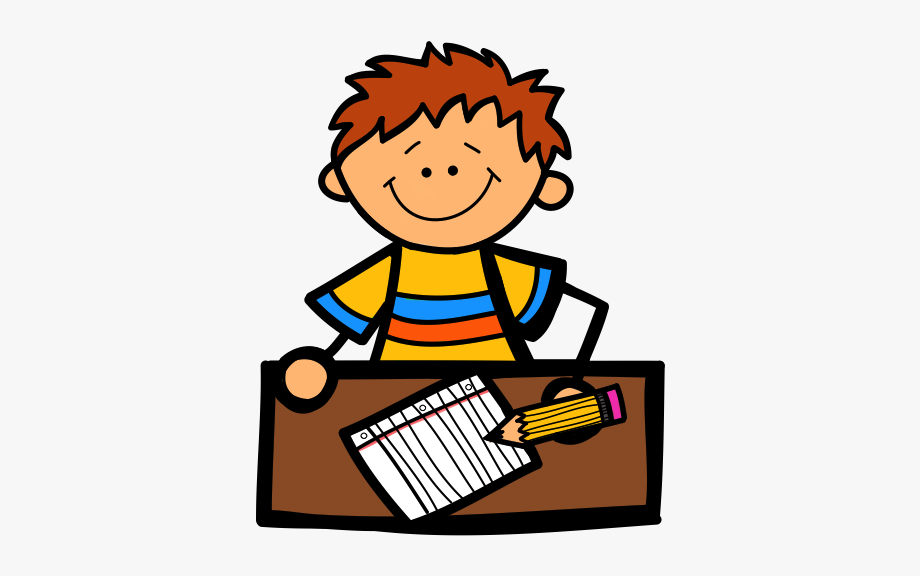 Individual work
What does Saikat do in his free time?
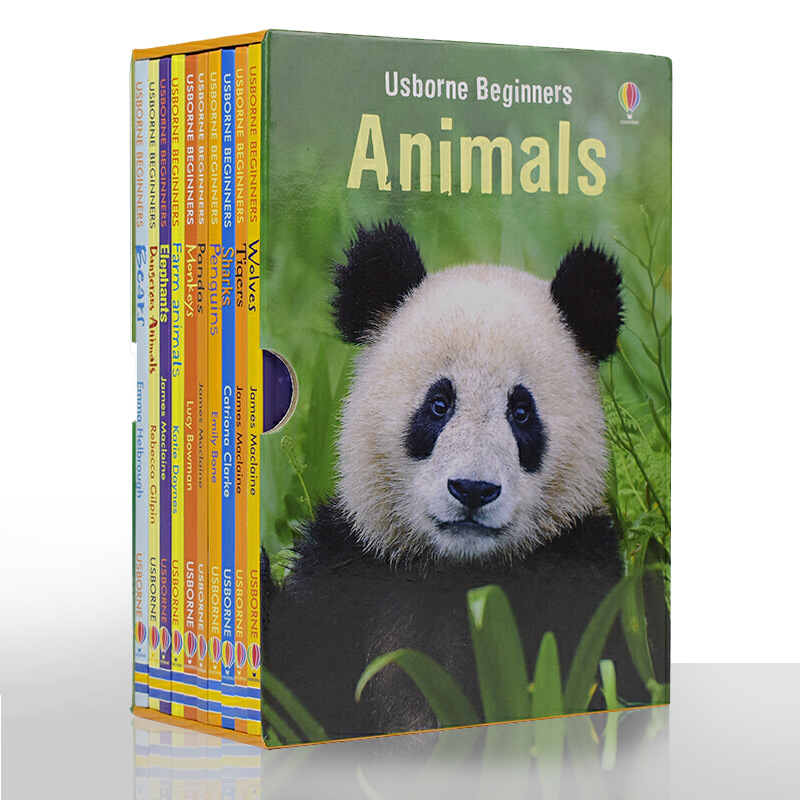 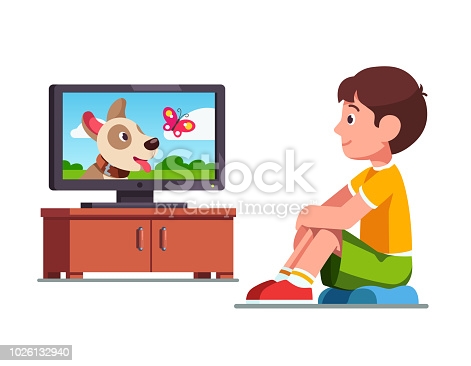 Pair Work
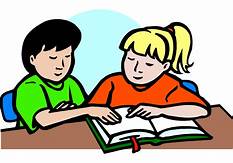 What is saikat’s father’s name?
What is saikat’s mother’s name?
What kind of books does like Saikat?
Checking learning
What have you learned from today's lesson?
Today, we have learnt what people do in their free time
Answer the following Questions
What is Mrs. Monwara Islam?
What does Saikat’s father do in his free time?
What does Saikat’s Mother do in her free time?
How can Saikat’s improve his English?
What kinds of book does  Saikat’s like?
Home Work
Write a short composition about “Your Family”
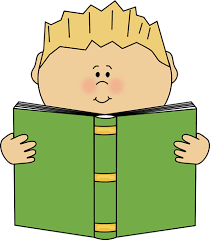 One day one word
A job or profession.
পেশা
Occupation
Occupation
Thank you all.
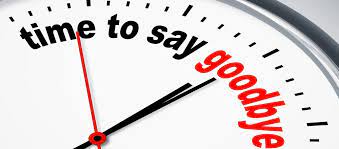 Stay home , Stay safe